Разноуровневые тесты на Google-формах
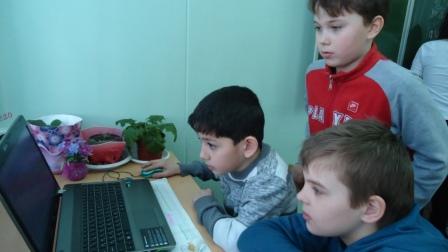 Разноуровневые тесты на Google-формах
Создавать разноуровневые тесты по предмету можно, используя Google-формы. Допустим, мы хотим создать тест и выделить три уровня сложности вопросов:
 на оценки "3", "4" и "5". 

Создаем форму на сервисе 
  https://docs.google.com (обязательно нужно иметь аккаунт на Google)
2. Создать             форма
Выбрать форму
3. Выбрав название и тему, нажать «ОК»
В графе – Форма без назнания - пишите название вашего теста. Ниже можете описать - для кого тест.   Формируете свои типы вопросов к тесту.    Всегда можно отредактировать свои вопросы (знак «карандаш» -  справа).
На оценку "3" делаем вопросы обязательными (помечаются звездочкой) *
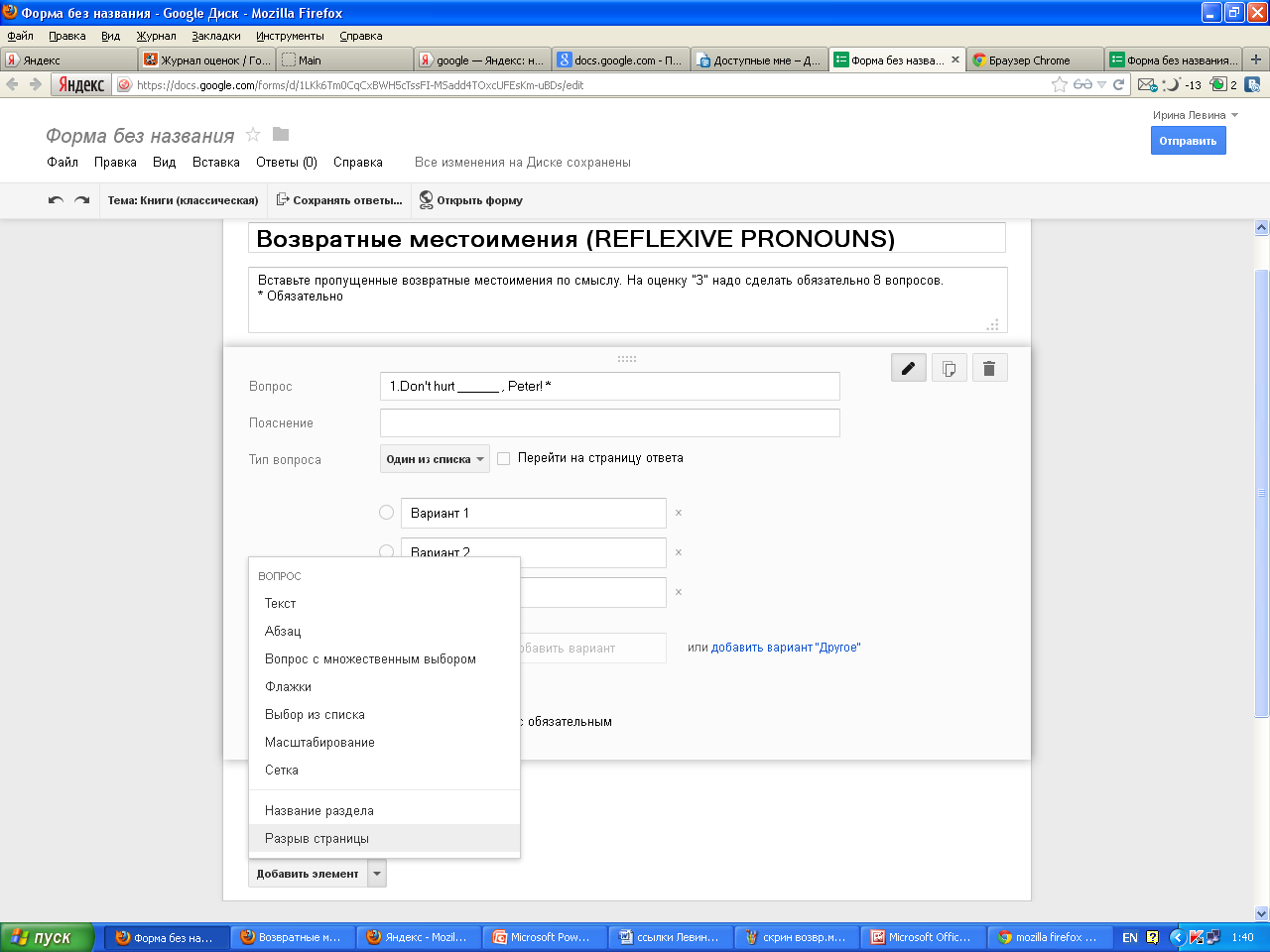 Для перехода на следующий уровень (на оценку "4" и "5") - добавляем элемент "Разрыв страницы". 
В заголовке страницы прописываем – 
               "Уровень "4",   или  "Уровень "5".
Особенности:1. Нет возможности автоматической проверки теста 2. Все ответы оформляются в таблице, которую можно         совместно просмотреть с учениками и разобрать         правильные ответы после оценивания.
И, наконец, Выбираем тему и публикуем на блоге или сайте.
Можно здесь почитать еще:
Online пазлы с сервисом Jigsaw Planet 
Online пазлы для детей своими руками - сервис JigZone 
Загрузка работ учащимися на блог 
Оформляем документы для внедрения в блог 
Музыка для вас. Создай себе настроение!
Похожие сообщения:
Знакомство с сервисом Анкетёр
Разноуровневые тесты на Google-формах
Онлайн зачет с Мастер-тест
Опросы с 99polls
Семинар "Сетевое анкетирование"
Главная → анкетирование → разноуровневые тесты → Разноуровневые тесты на Google-формах
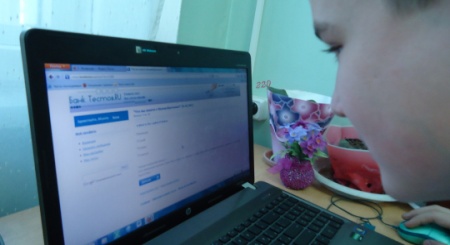